“LOVE the Life you Live!  LIVE the Life you Love!”
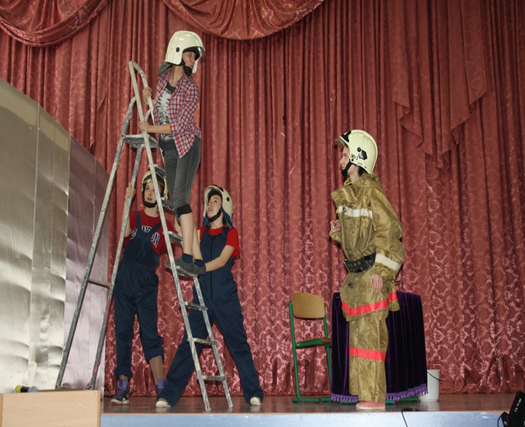 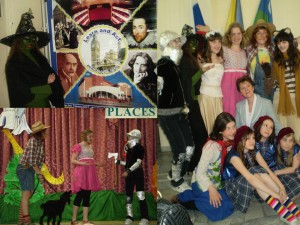 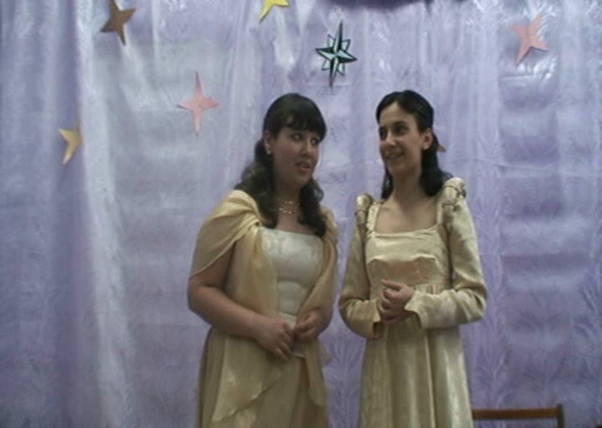 W.Shakespeare
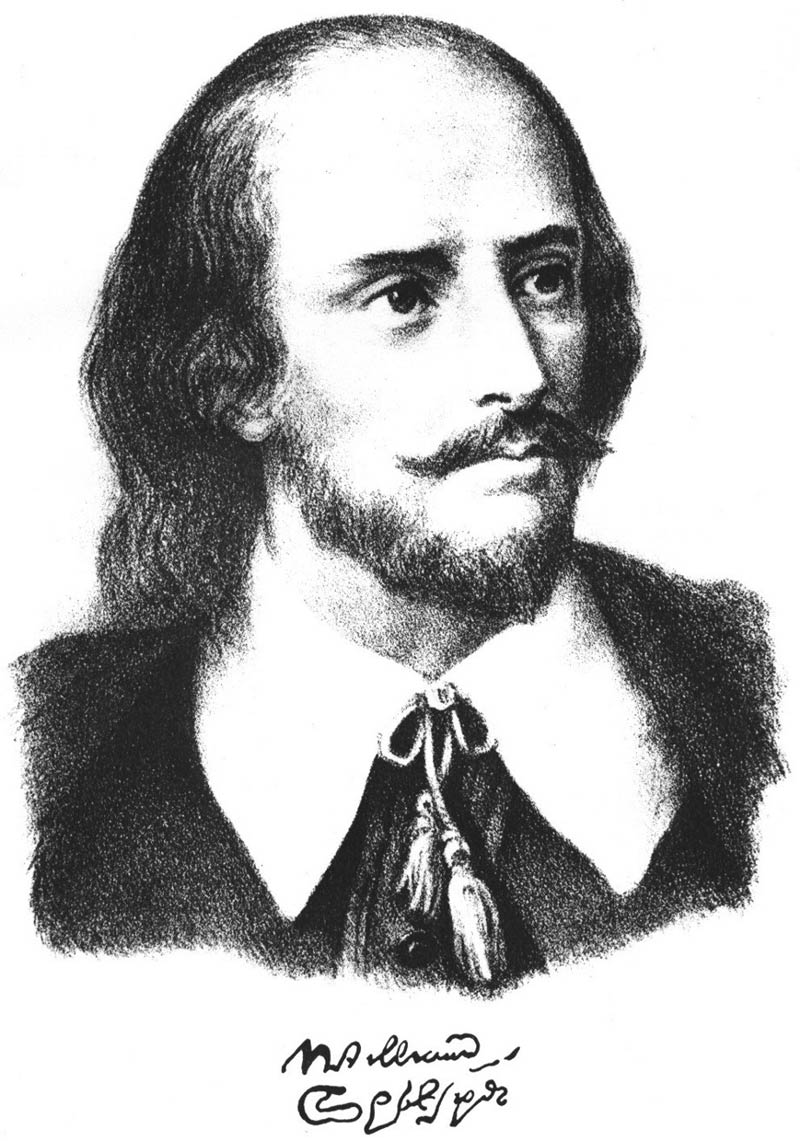 “ALL THEWORLD’S 
     A STAGE…”
458 years since birth
“AS YOU LIKE IT”
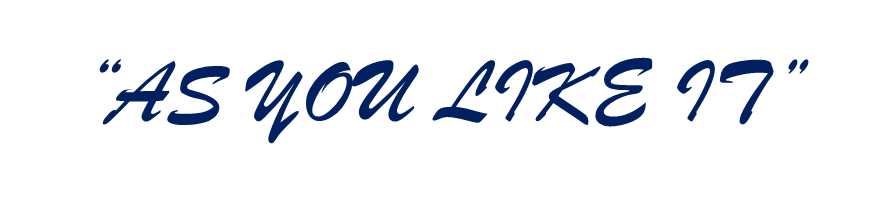 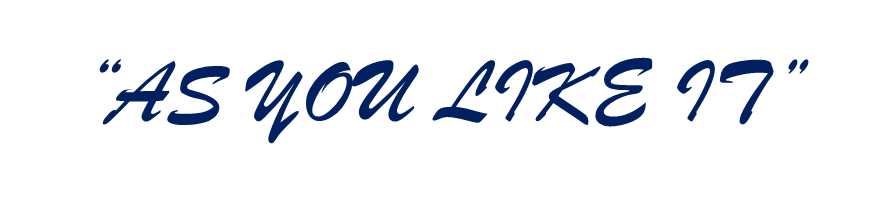 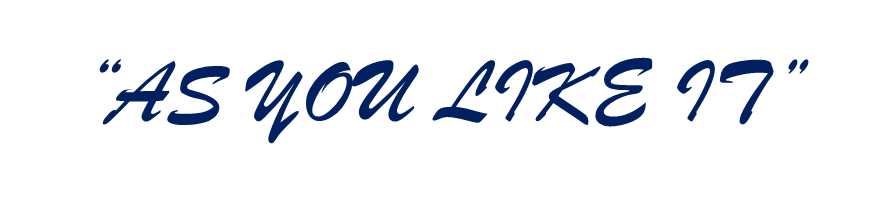 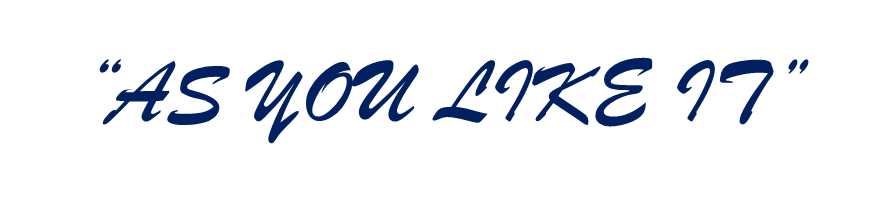 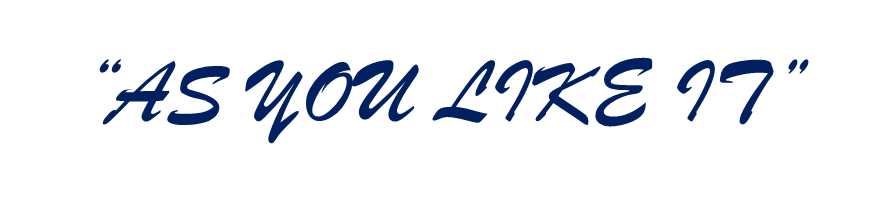 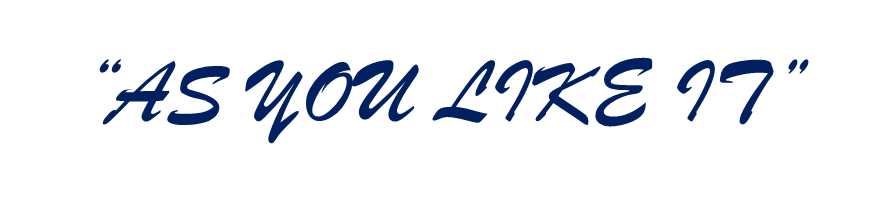 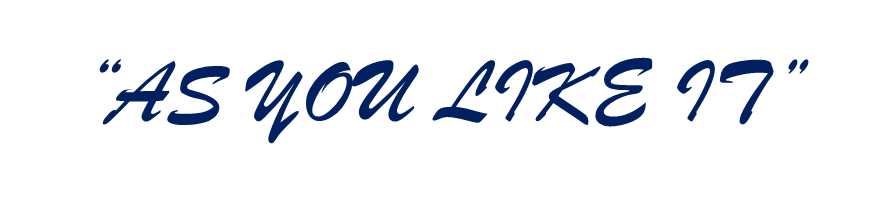 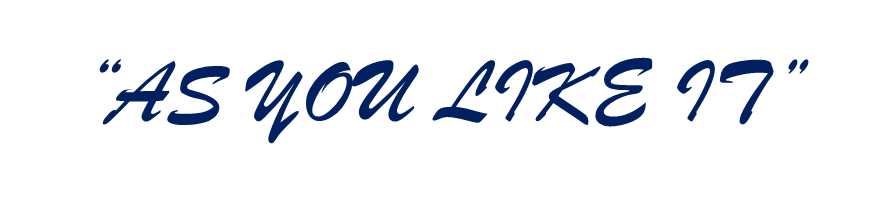 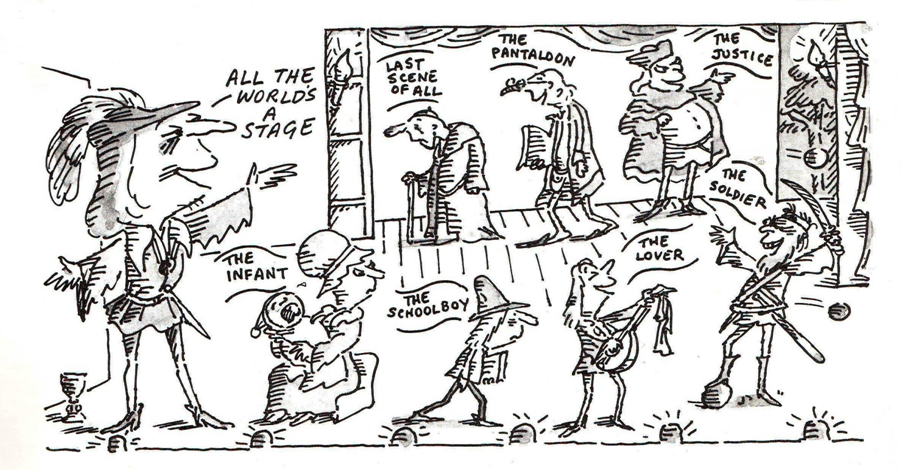 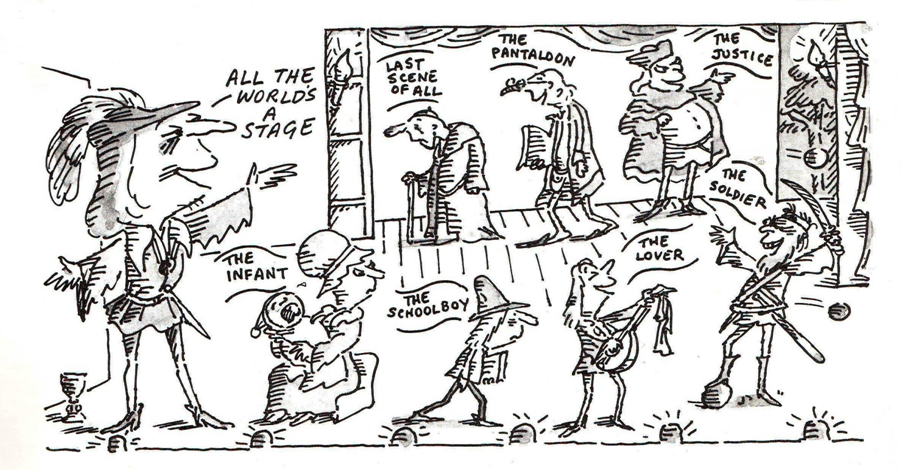